«Мой помощник — НОС»Я задам всем вам вопрос:«Для чего нам нужен нос?»
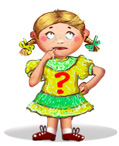 Строение носа
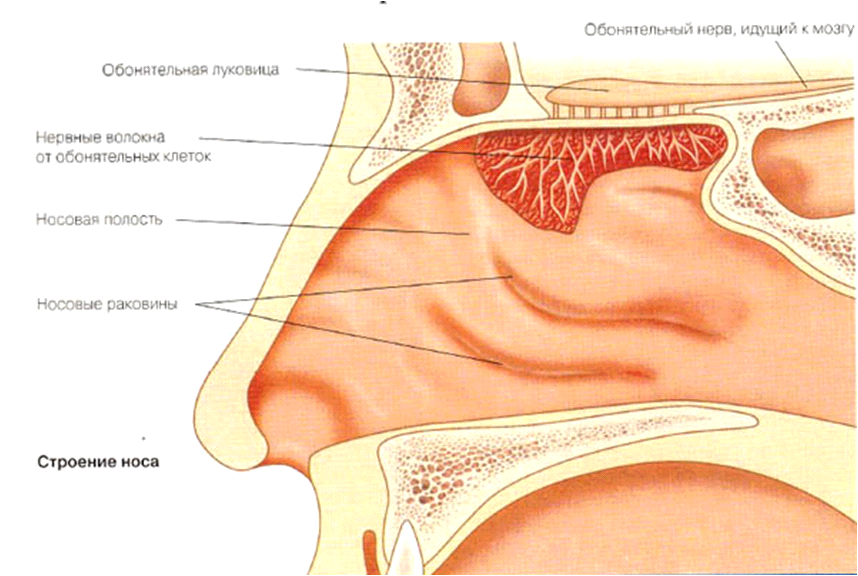 Нос как ФИЛЬТР:
В носовой полости находятся
                      волоски, которые задерживают
                      частички пыли с вредными микробами.
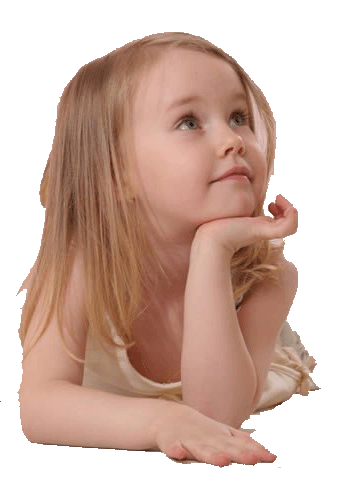 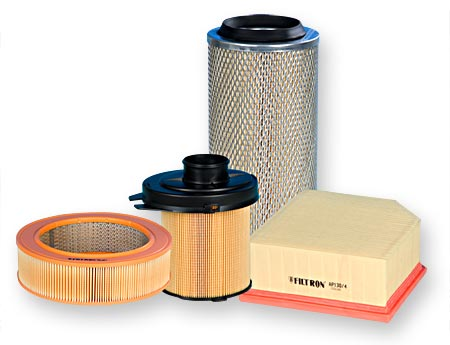 Нос как УВЛАЖНИТЕЛЬ:
В носу постоянно  влажно,
чтобы увлажнять сухой          воздух.
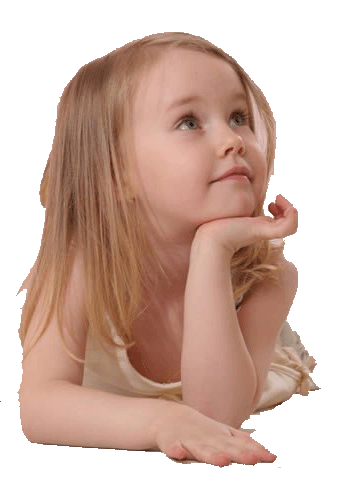 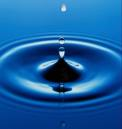 Нос как ОБОГРЕВАТЕЛЬ:
Внутри носа есть кровеносные сосуды, по которым течет горячая кровь. Поэтому воздух, который мы вдыхаем, быстро согревается.
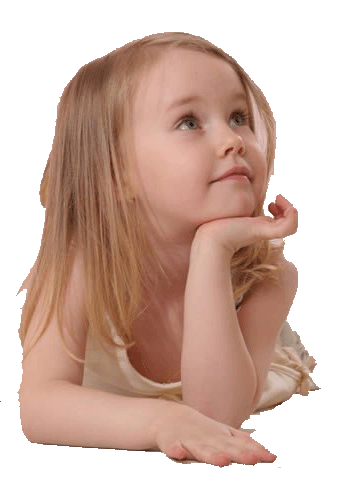 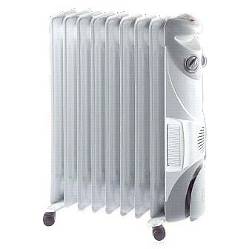 Нос как СТОРОЖ:
Нос - единственный из всех органов умеет воспринимать запахи. Запах может предупредить нас об опасности.
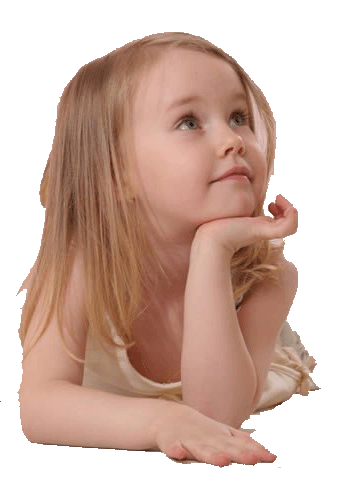 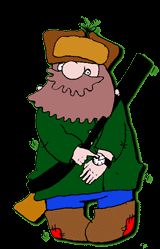 Приятные запахи:
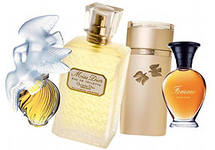 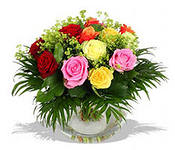 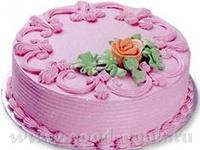 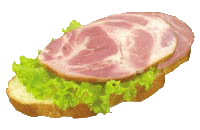 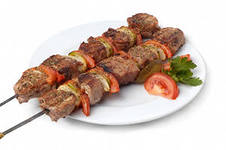 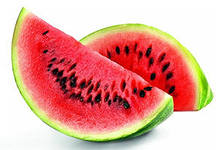 Неприятные, опасные запахи:
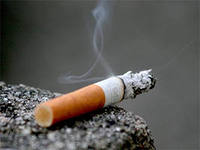 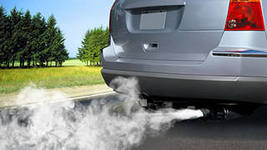 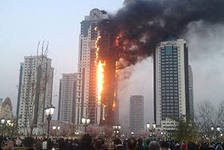 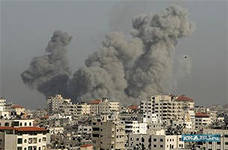 Раз, два, три, четыре, пять 
                                                                             Вышел носик погулять. 
                                                                                                 Вот он - носик баловник,                   
                                                                                                Он шалить у нас привык.                   
                                                                                                 Надо носик нам погреть,                   
                                                                                                  Его немного потереть.                       
                                                                                                Нагулялся носик мой,                       
                                                                        Возвращается домой.
Самомассаж
«Поиграем с носиком»
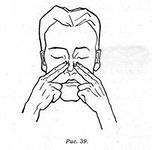 У всех людей, у всех зверей имеются носы. Носы важны, носы нужны не только для красы.
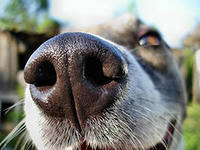 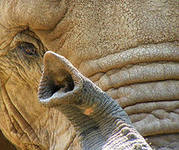 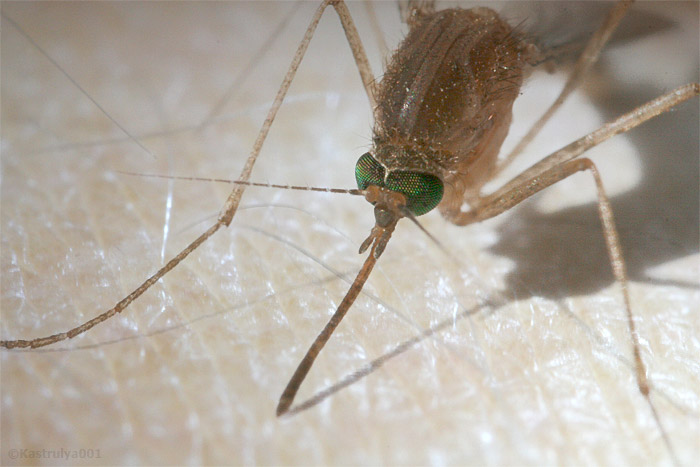 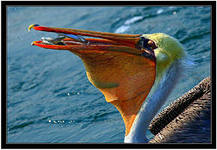 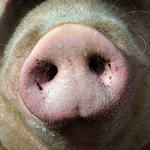 Носы  есть и у предметов.
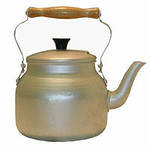 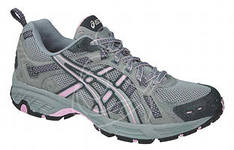 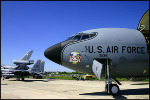 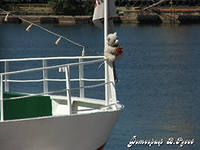 Наш нос
обогреватель
фильтр
увлажнитель
сторож
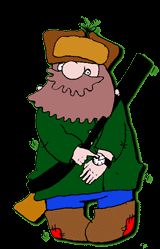 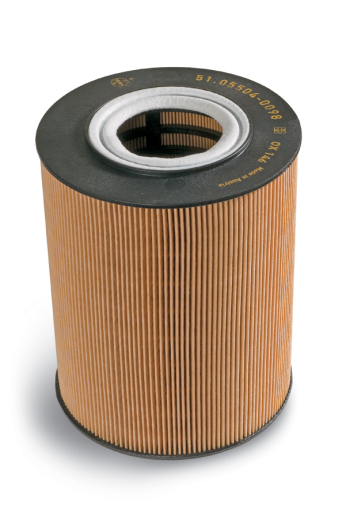 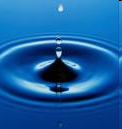 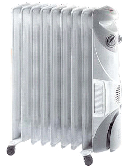 «Что вредно, что полезно»
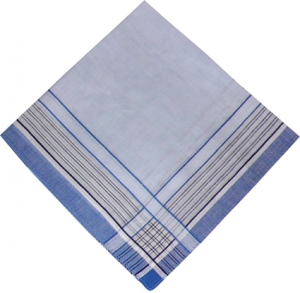 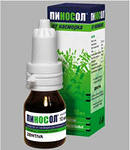 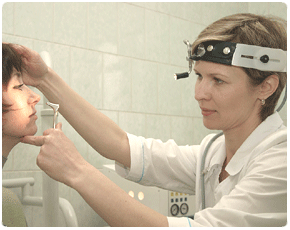 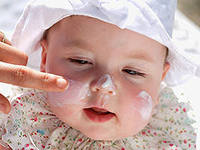 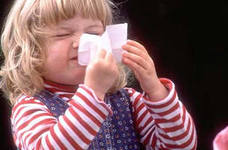 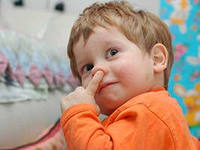 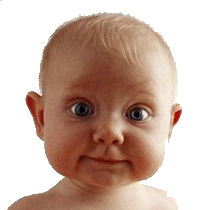 Наш нос...
Пальцем в нём не ковыряй
И по лужам не гуляй!
А не то любимый нос
Запыхтит как паровоз!
Он на вдохе – пылесос,
А на выдохе – насос.
Фильтром служит от болезней.
Нету органа полезней.
Любит чистый он платок,
По утрам – воды поток.
Любит нюхать он цветы,
Любит он тебя, а ты…
Если так, то мчи скорей!
«Пиносола» не жалей,
Ноги парь, лекарство пей,
Выздоравливай скорей!
Берегите свой нос!